Геометрия
11 класс
Тема:  Вписанные в шар и описанные вокруг него многогранники и тела вращения.
Если все вершины многогранника лежат на поверхности шара, то считается , что многогранник вписан в шар.
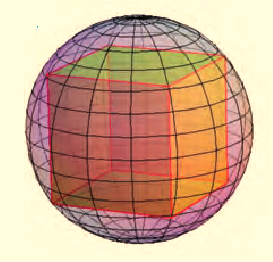 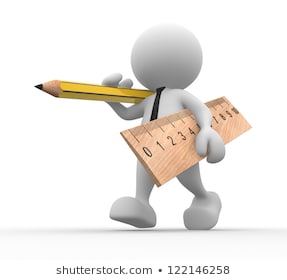 Шар называется описанным вокруг многогранника
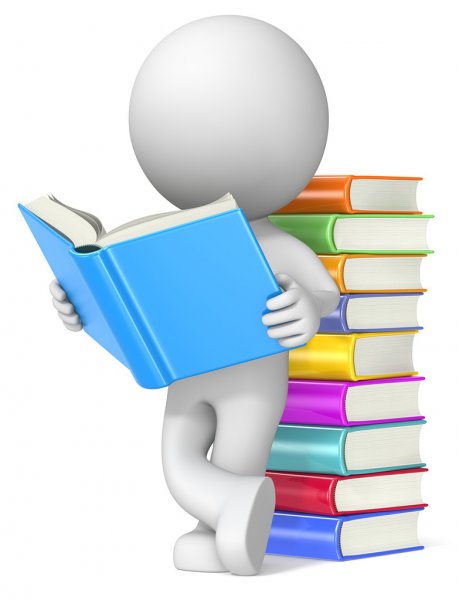 Вокруг любой треугольной пирамиды можно описать шар единственным образом.
Если вокруг любой прямой призмы можно описать окружность , то вокруг такой призмы можно описать шар .
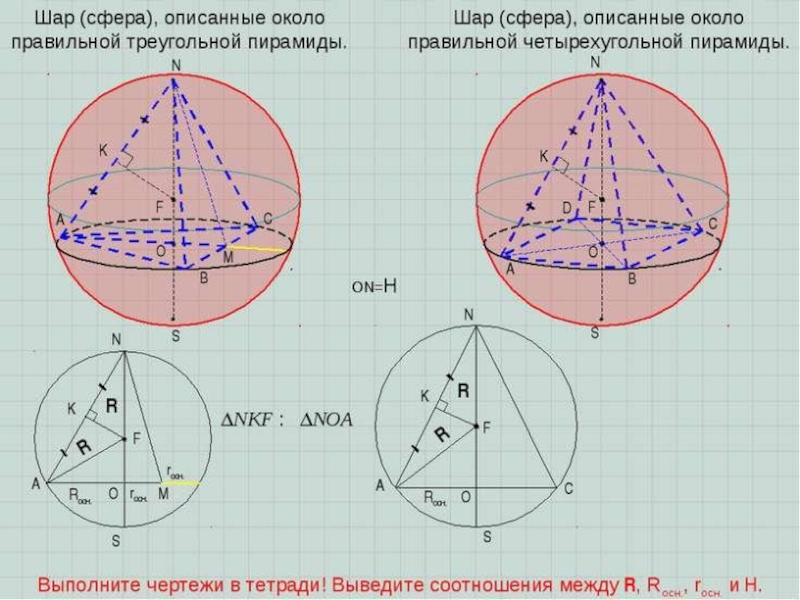 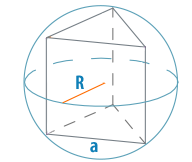 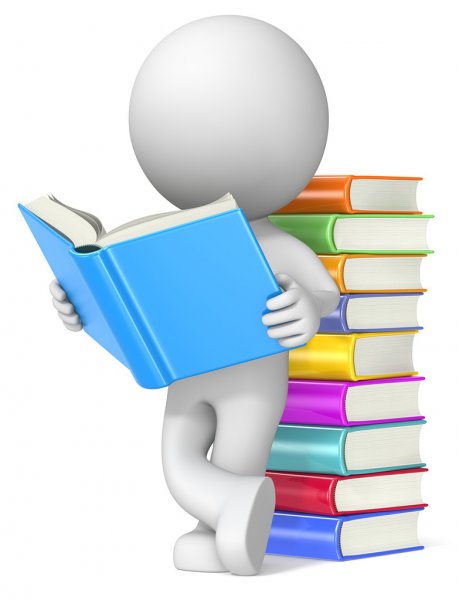 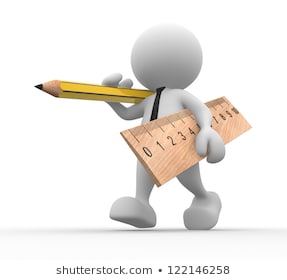 Если все грани многогранника касаются поверхности шара, то говорят, что многогранник  описан вокруг шара.
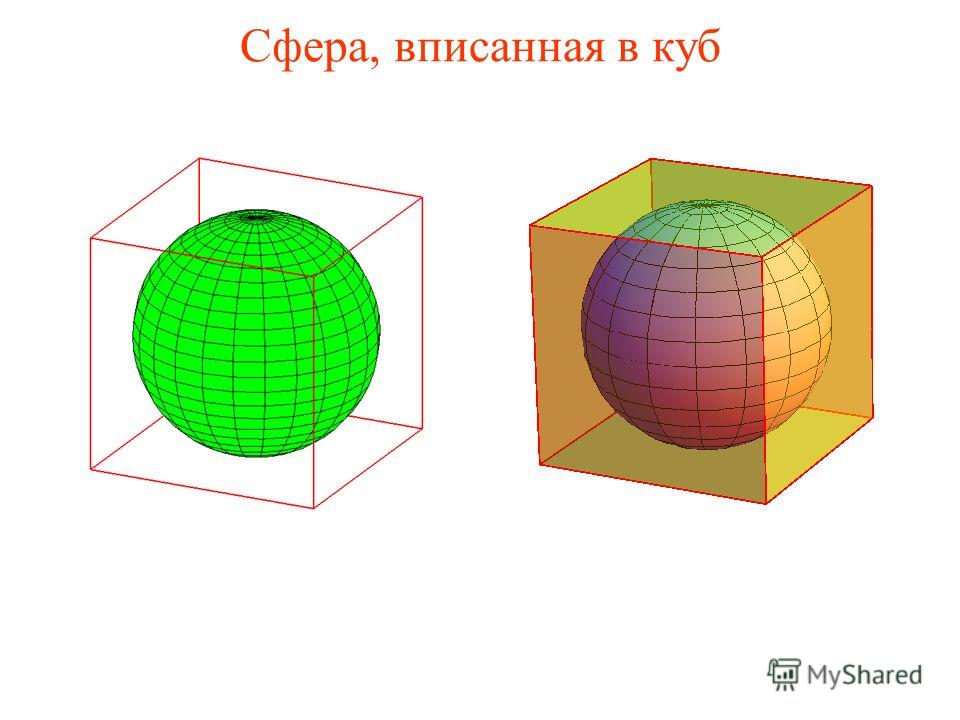 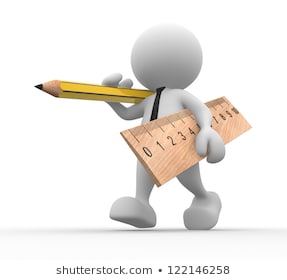 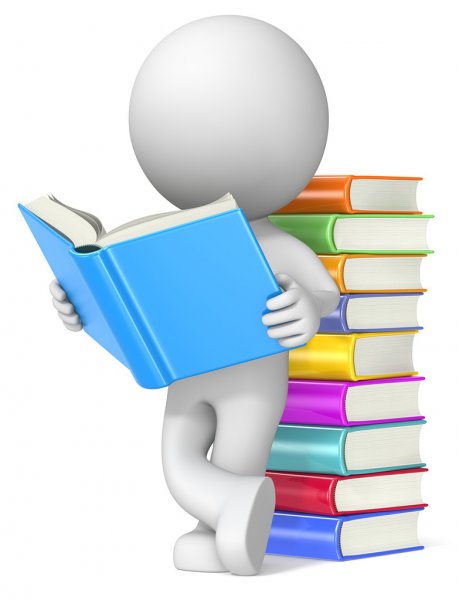 Шар называют вписанным в многогранник.
В любую треугольную пирамиду можно вписать  шар.
Если в основание прямой призмы  можно вписать окружность и  если высота призмы равна диаметру этой окружности, то в такую призму можно вписать шар.
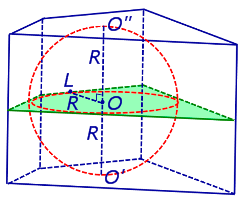 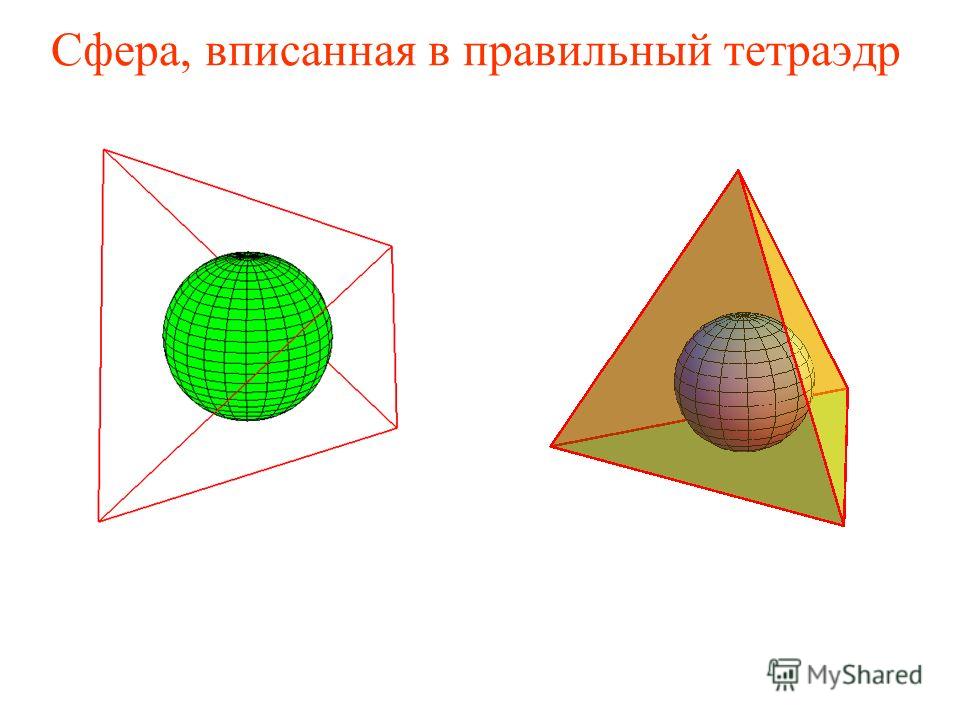 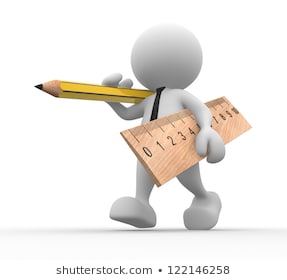 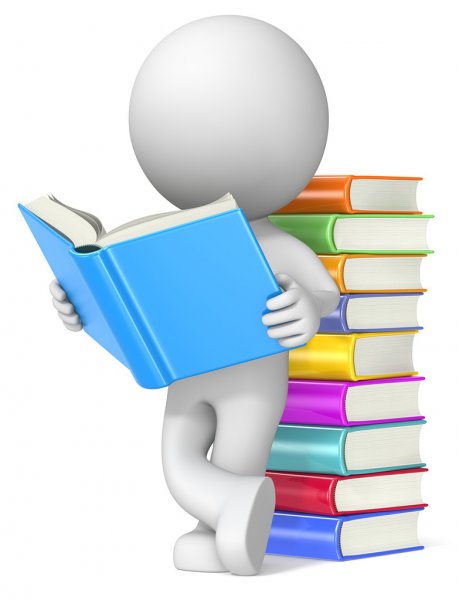 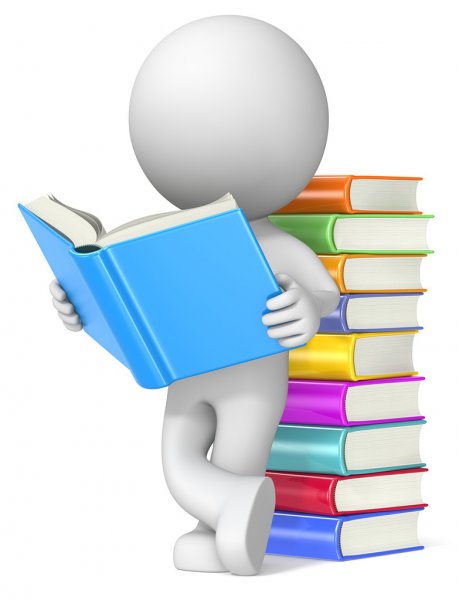 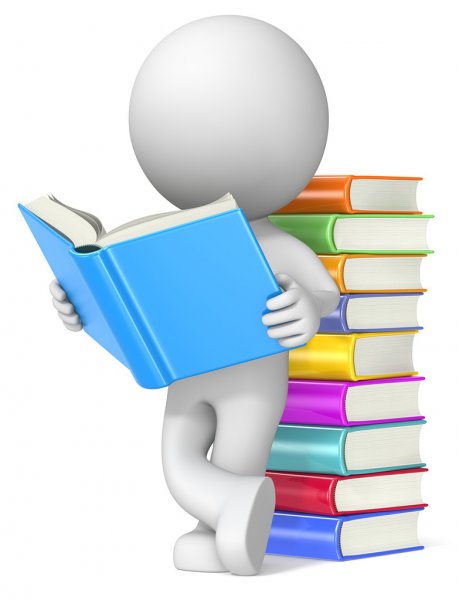 Если окружности оснований цилиндра лежат на поверхности шара, то считается , что цилиндр вписан в шар.
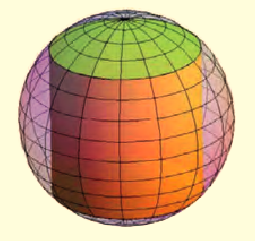 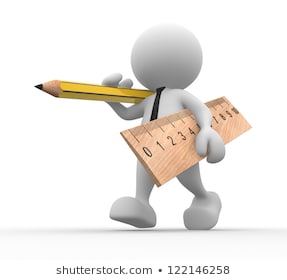 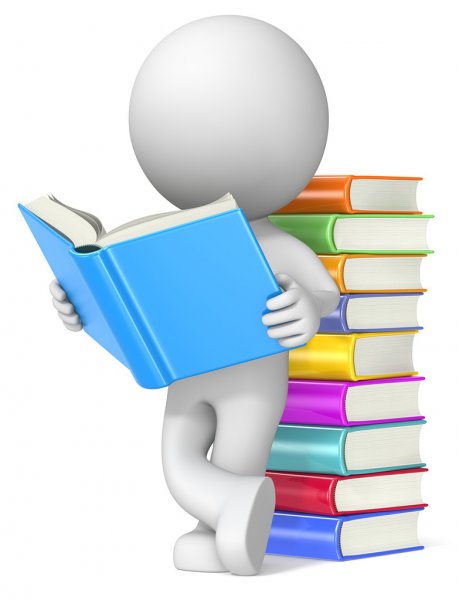 Шар называют описанным вокруг цилиндра.
Если  шаровая поверхность касается боковой поверхности и оснований цилиндра , то шар вписан в цилиндр.
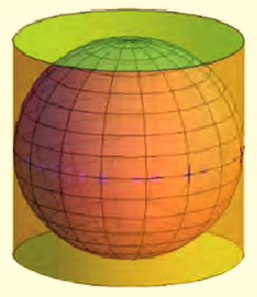 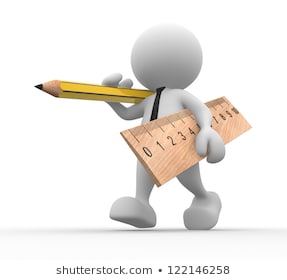 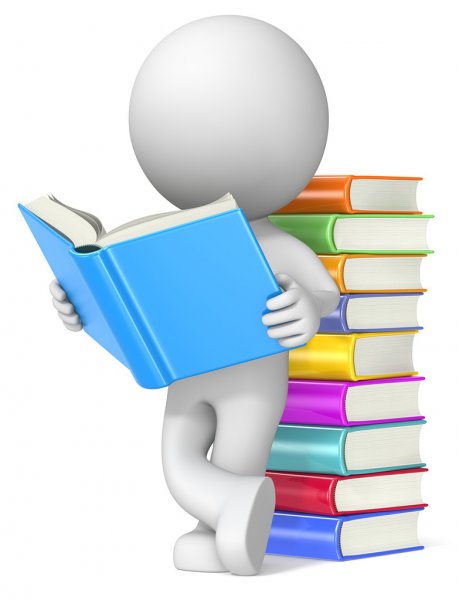 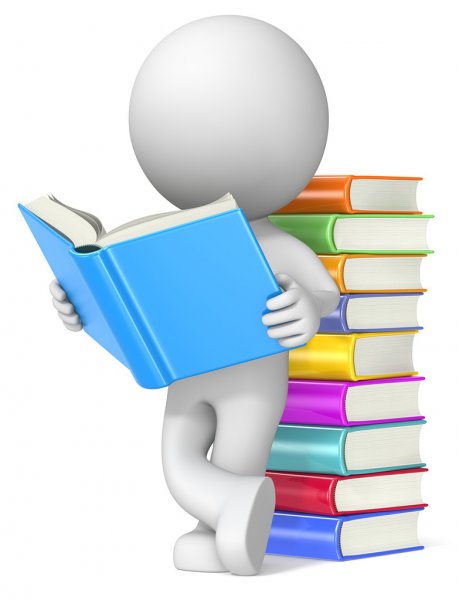 Если образующая цилиндра равна диаметру его оснований, то вокруг него можно описать шар.
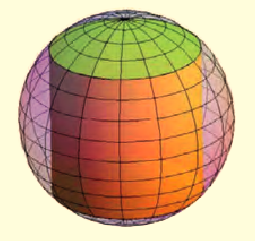 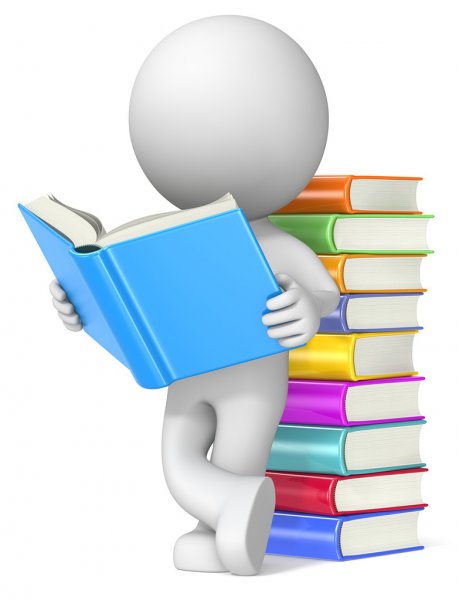 Если шар вписан в цилиндр, то осевое сечение цилиндра – квадрат и радиус шара- будет равен радиусу основания цилиндра.
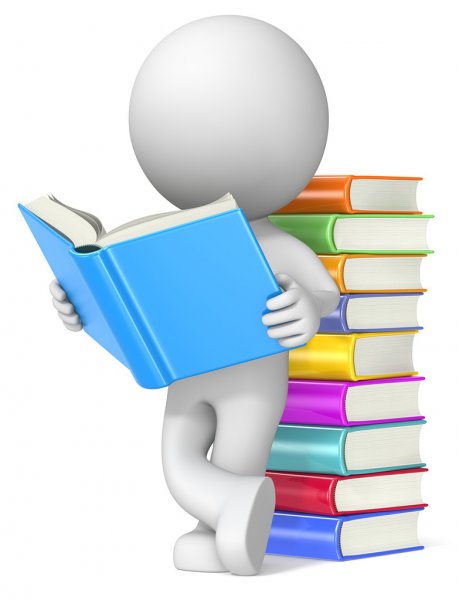 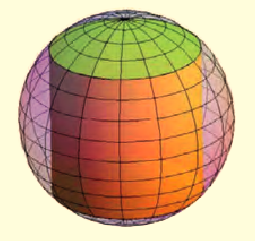 Если вершина конуса и окружность его основания лежат на поверхности шара, то говорят , что конус вписан в шар .
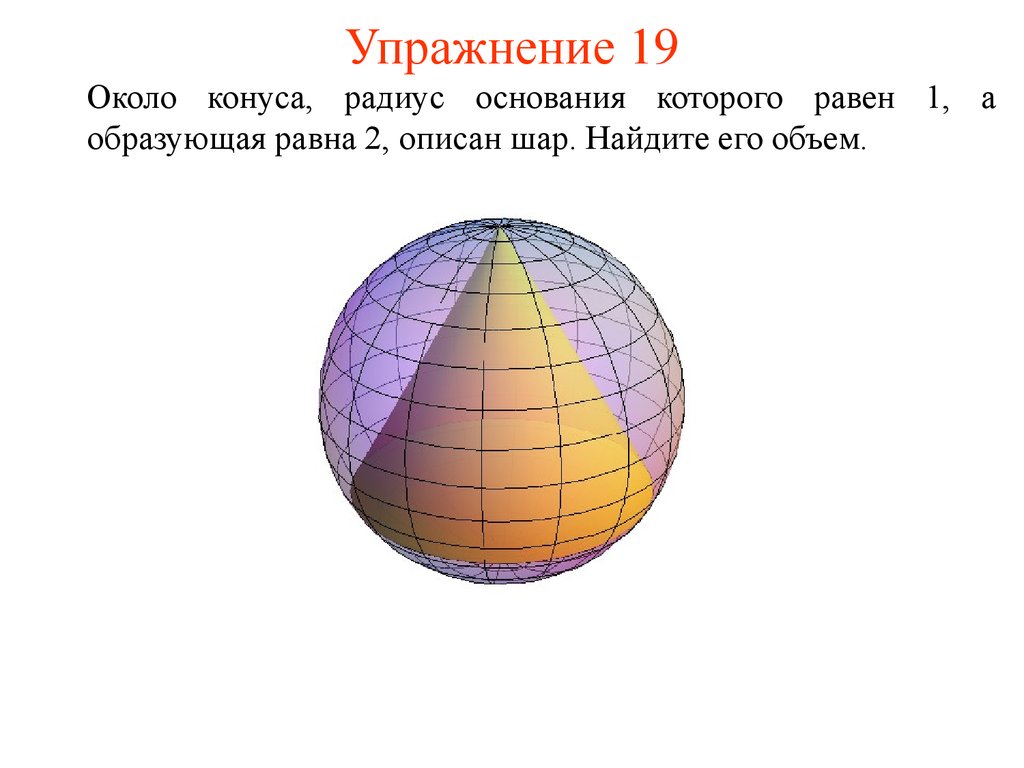 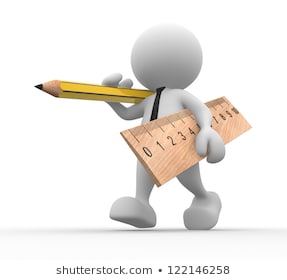 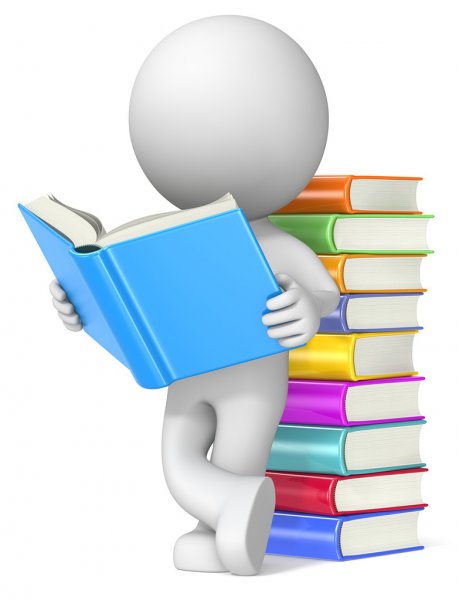 Шар называется описанным около  конуса.
Если поверхность шара будет касаться основания конуса и его боковой поверхности, то говорят, что шар вписан в конус.
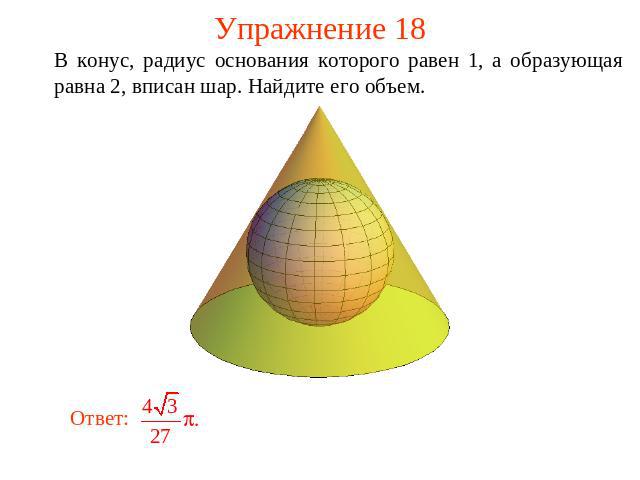 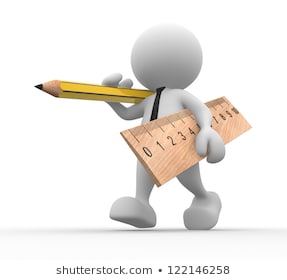 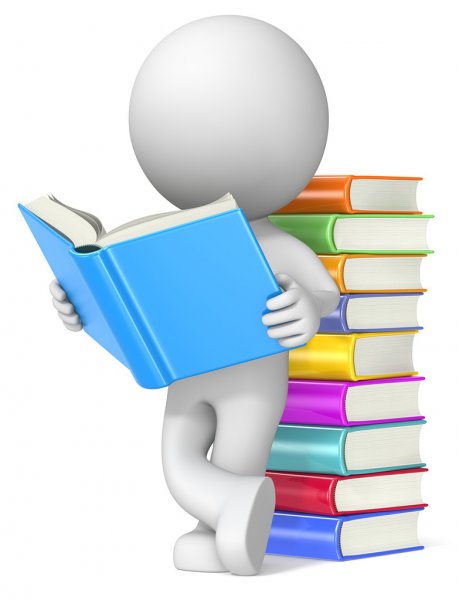 Конус называют описанным вокруг шара.
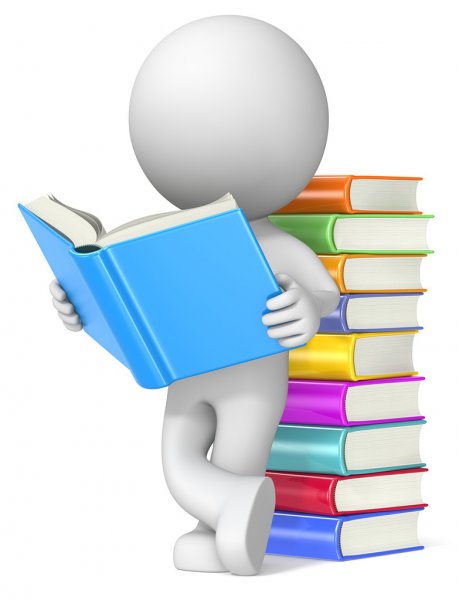 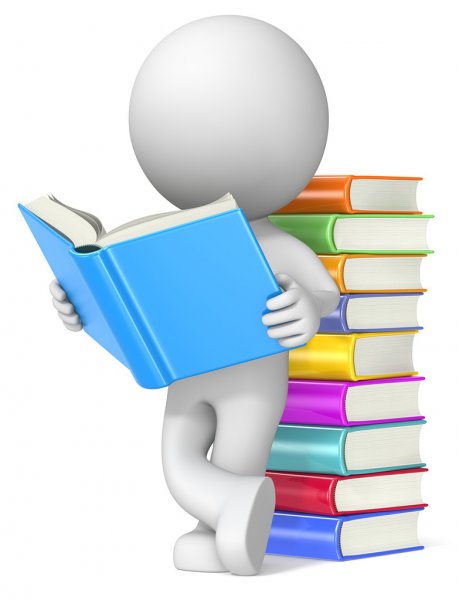 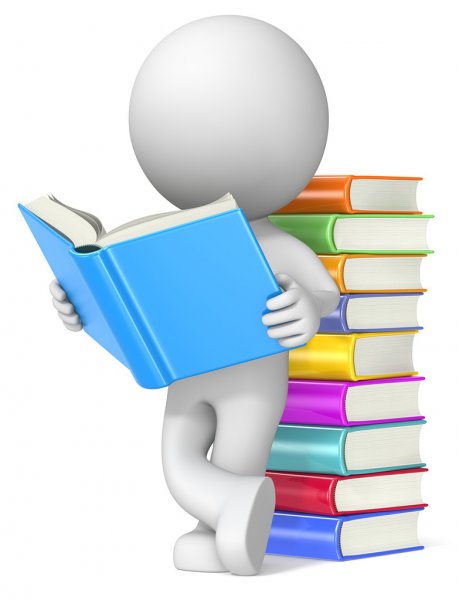 Задача №1
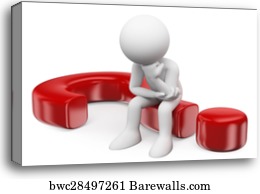 Решение
Дано:
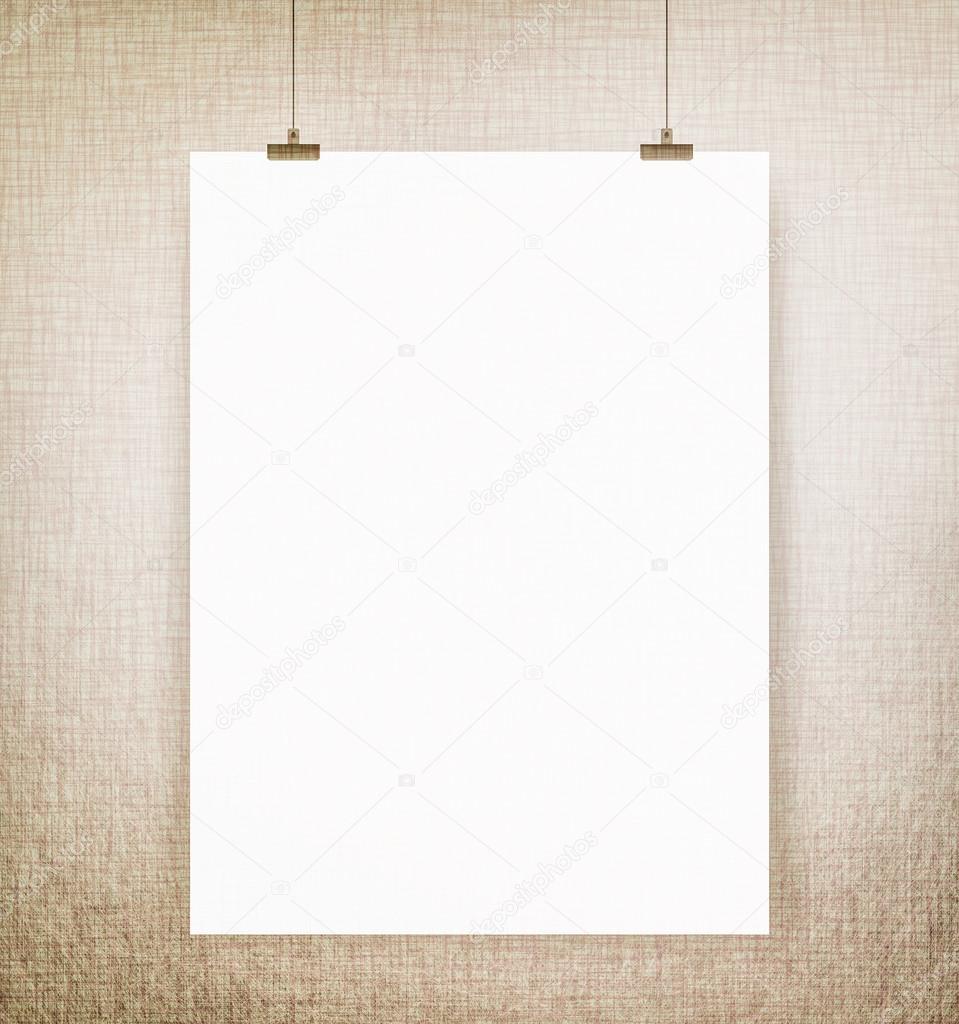 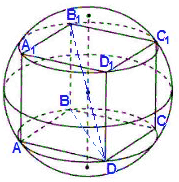 Найти:
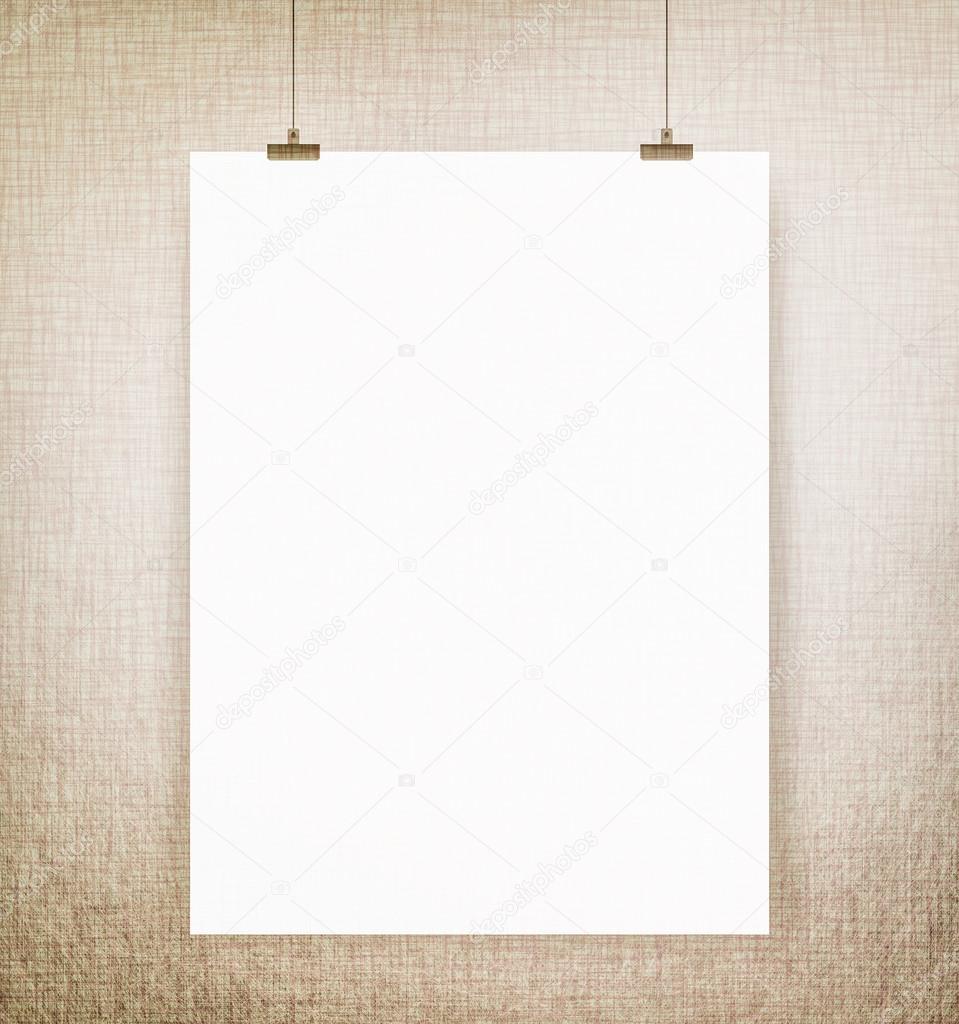 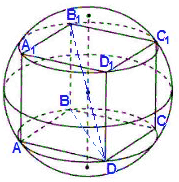 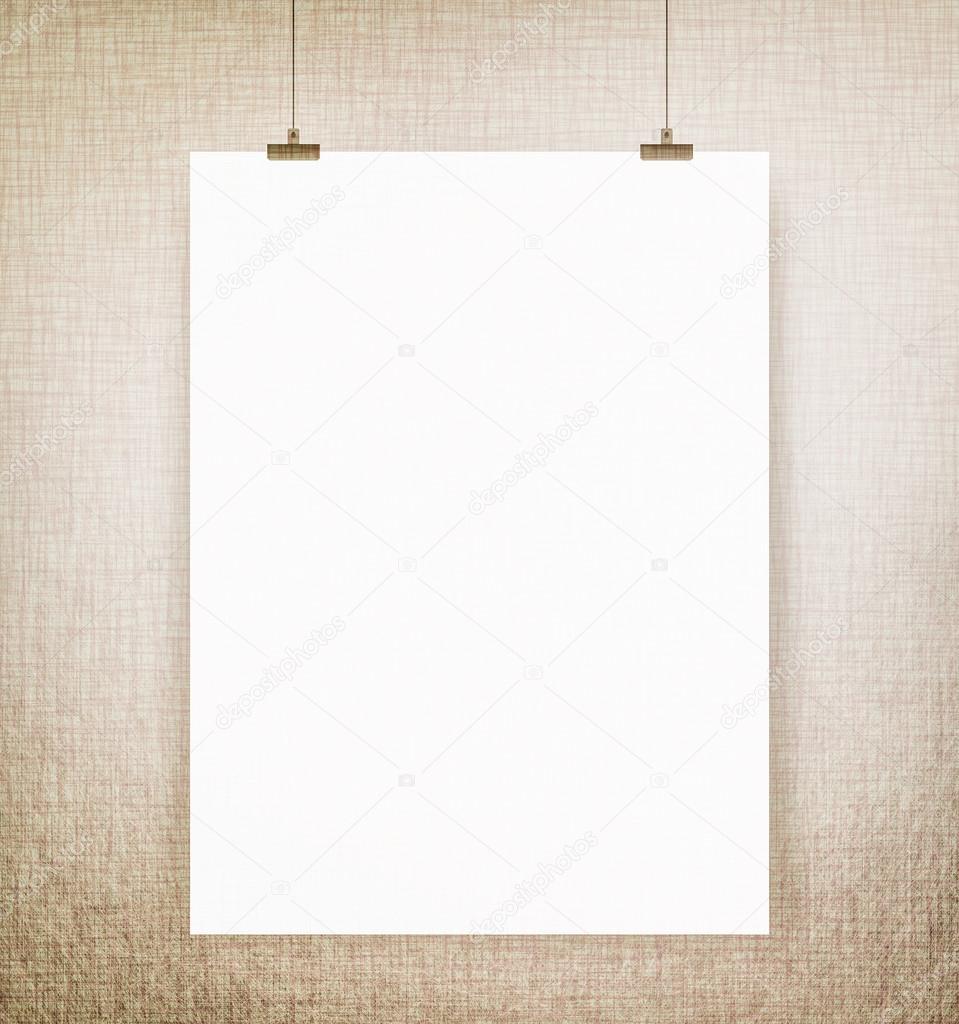 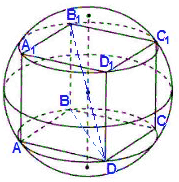 Задача №2
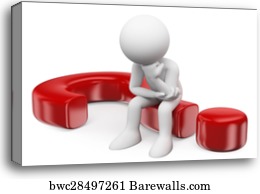 Решение
Дано:
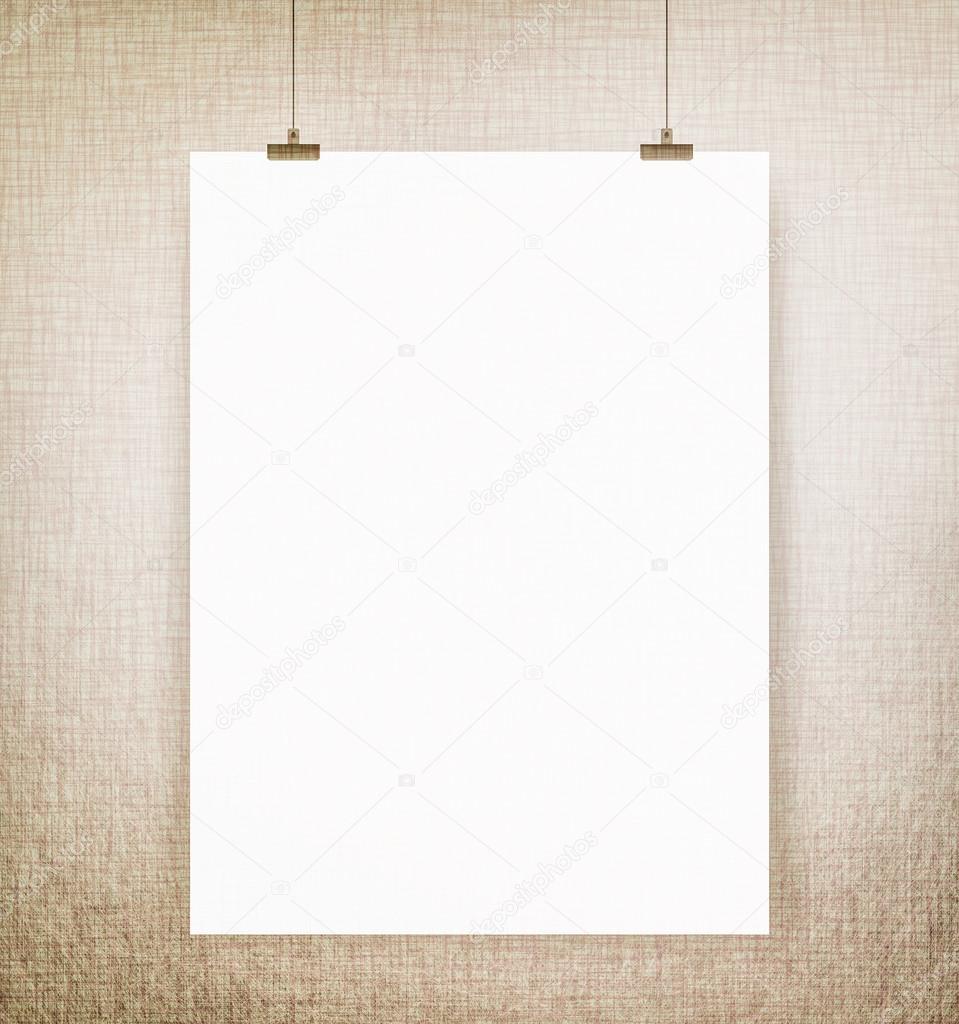 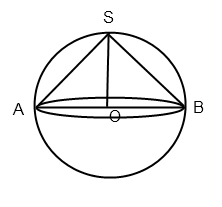 Найти:
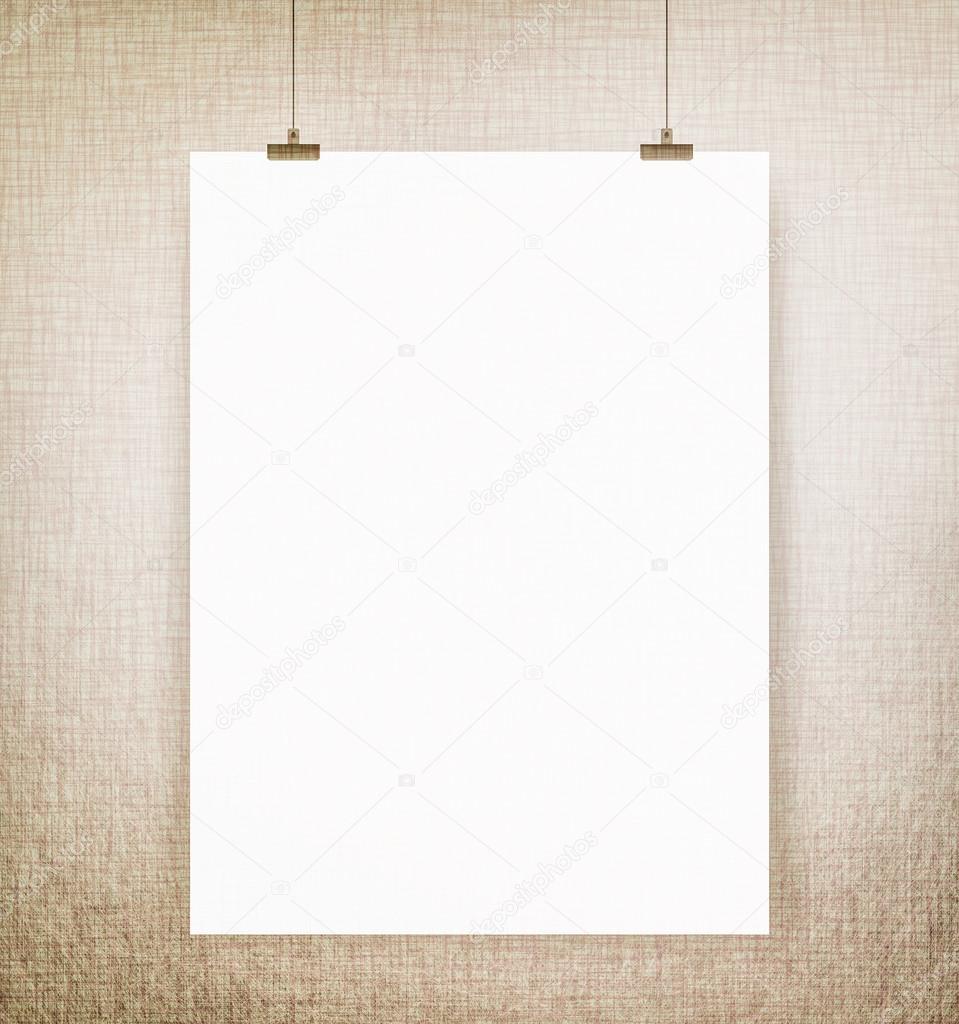 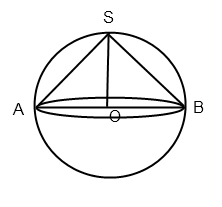 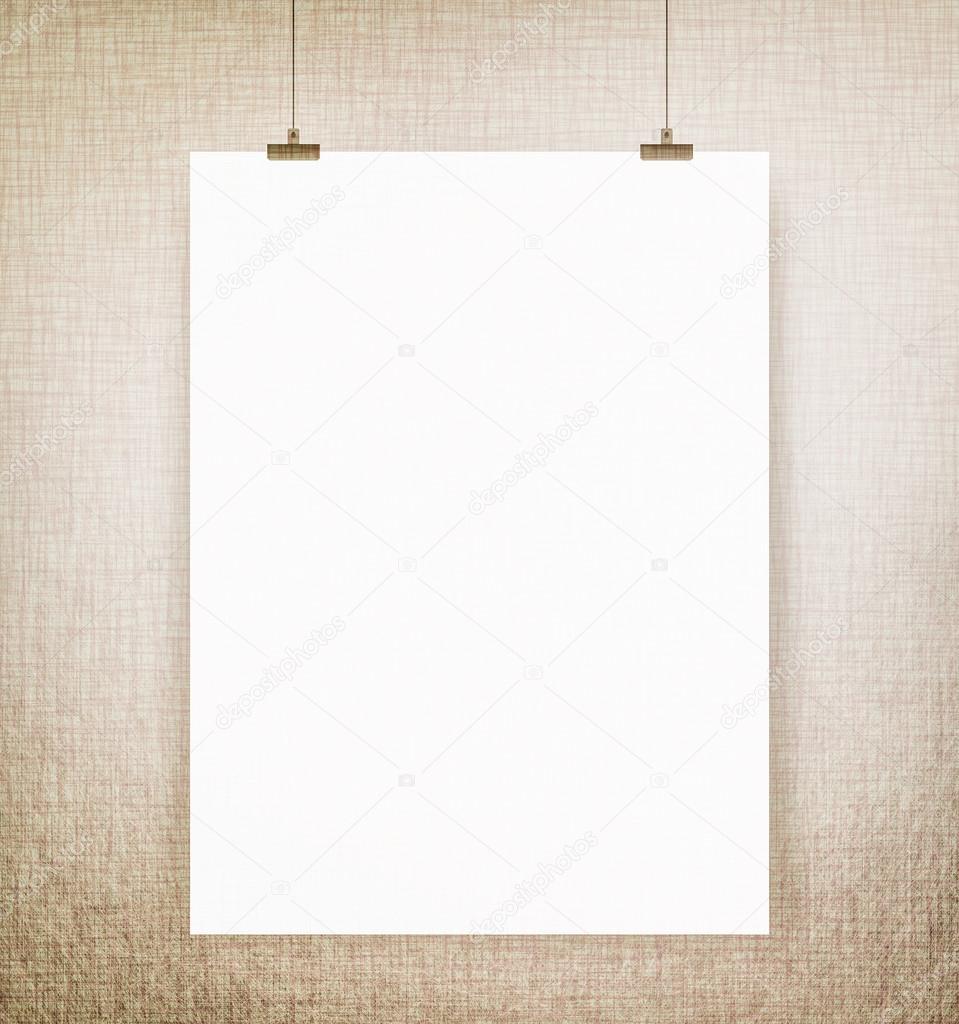 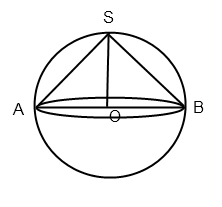 Задания для самостоятельного выполнения:
153-154  страница
525
536
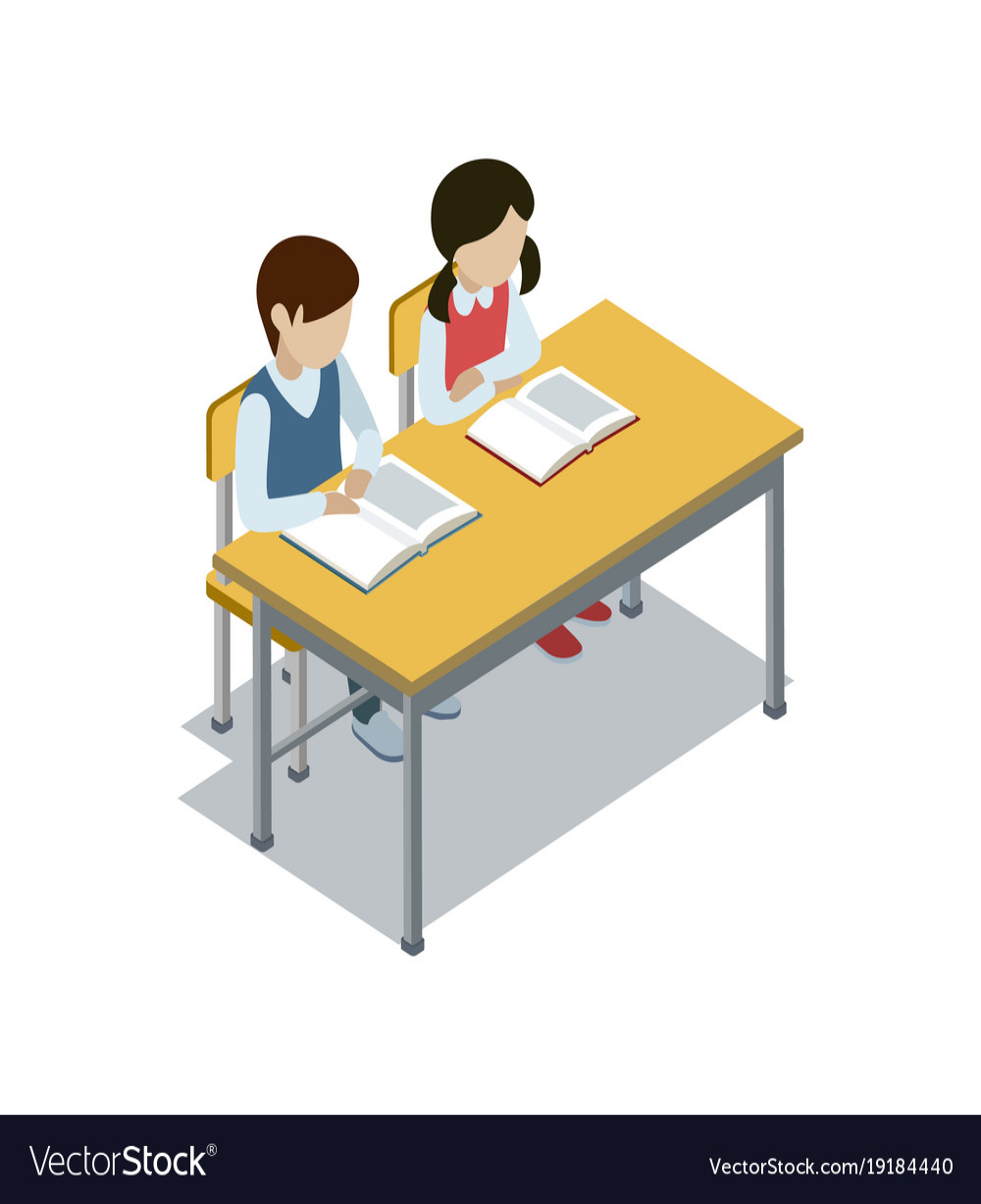 534